Parasitic Helminths 
and 
Arthropod  Agents and Vectors of Diseases
Parasitic Helminths 
and 
Arthropod  Agents and Vectors of Diseases
Objectives:
By the end of this lecture the student should be able to :
Name the three main groups of parasitic helminths and their characteristic  morphological features .
Describe the life cycle of Ascaris lumbricoides as an example of parasitic heminths .
Discuss the role of arthropods as agents and as vectors of diseases  in humans.
Give examples of the main arthropod vectors of diseases.
Classification of Parasites
Nematodes
 General features:
Elongated worm, cylindrical, unsegmented and tapering at both ends.
 Variable in size, measure <1 cm to  about 100cm.
 Sex separate and male is smaller than female
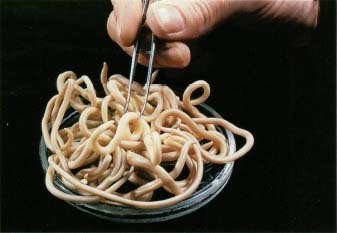 Location of helminths in the body:
    Intestinal helminths 
   Tissue helminths
Ascaris lumbricoides                        (roundworm)
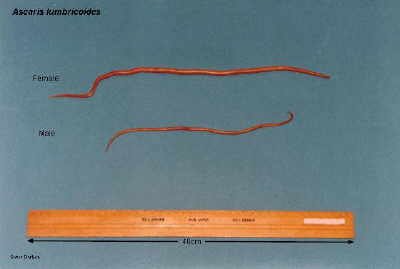 Ascaris lumbricoides                        (roundworm)
The commonest human helminthes infection.
Found in jejunum and upper part of ileum.
Female ± 20 cm longer than male ± 10 cm
Feed on semi digested food.
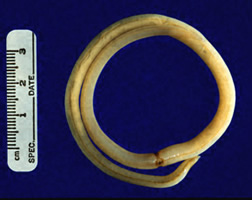 Ascaris lumbricoides
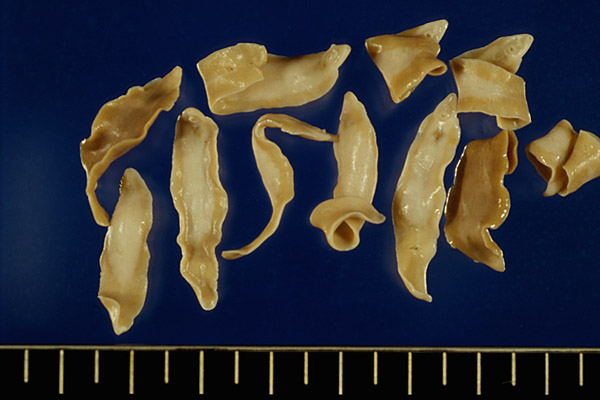 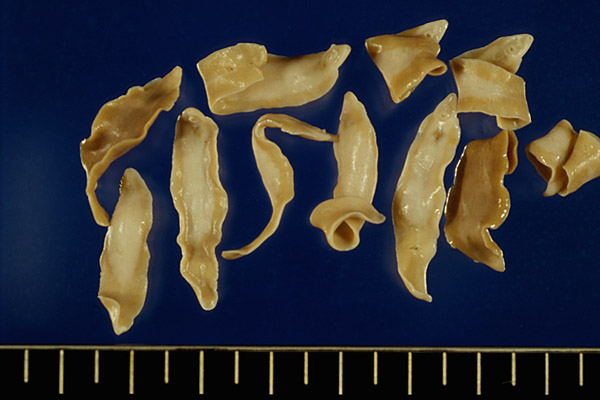 The Trematodes
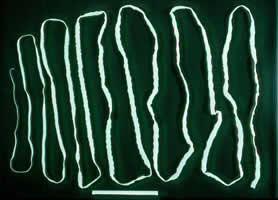 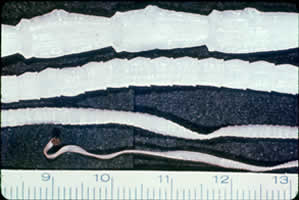 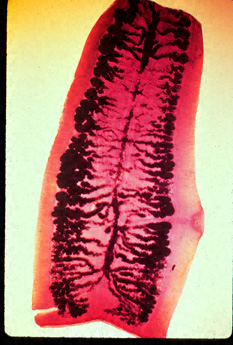 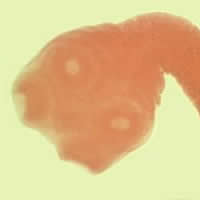 Taenia saginata
MEDICAL IMPORTANCE OF ARTHROPODS
1)As aetiologic agents (causes) of diseases.
Tissue damage
Induction of hypersensitivity reactions. 
Injection of poisons
Entomophobia (acarophobia)
2) As vectors of diseases: 
     I: Mechanical transmission - simple carriage of pathogens.
    II: Biological transmission:
             - cyclical 
             - propagative
             - cyclopropagative
    III: Transovarian transmission
Important arthropod vectors for human diseases
LICE
Louse(singular) , Lice (pleural)
Pediculus humanus
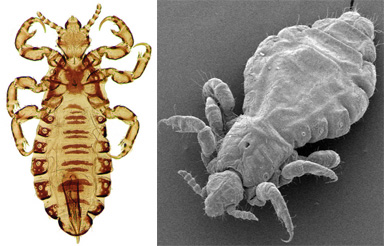 Mosquitoes :
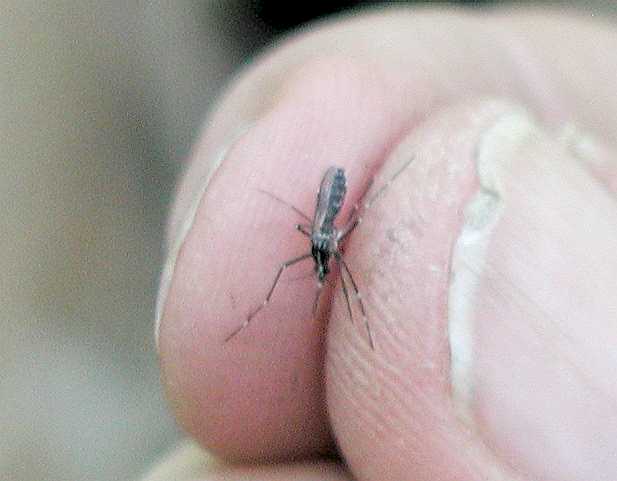 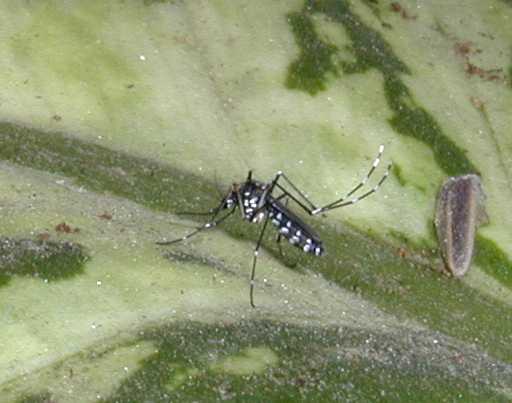 Cosmopolitan , more than 3000 species.
Larval and pupal stages always aquatic
Mouth parts in female adapted to piercing and sucking blood.
Genus and species distinguished by morphology of adult and deveopmetal stages.
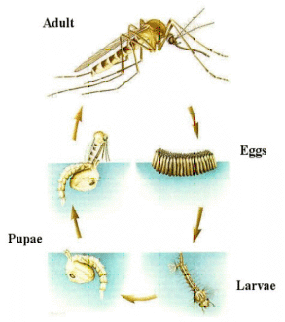 Phlebotomus ( sand fly)
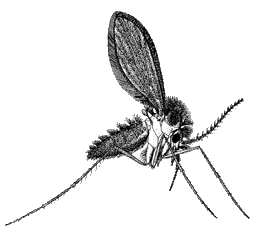 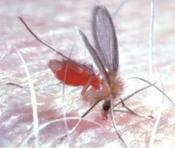 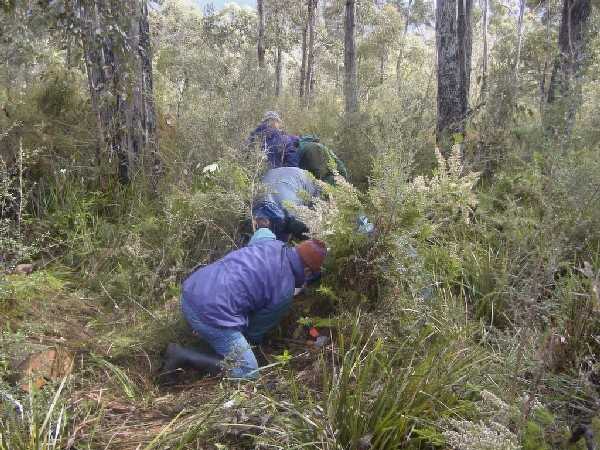 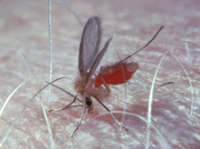